Kielce, 31 stycznia 2013
Działania
 Marii Skłodowskiej-Curie 
 Horyzont 2020
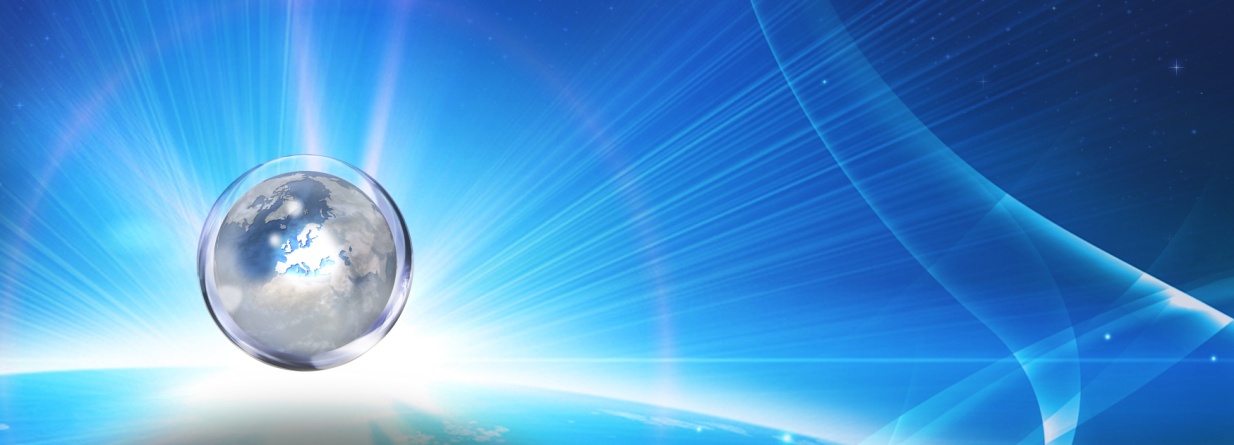 Bogna Hryniszyn
	
Krajowy Punkt Kontaktowy 
Programów Badawczych UE
w Instytucie Podstawowych Problemów Techniki 
Polskiej Akademii Nauk
W niniejszej prezentacji wykorzystano materiały udostępnione m.in. przez KE i/lub Ministerstwa oraz Agendy RP
Horizon 2020
Budżet: 
77 billion €
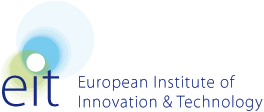 Widening participation
Science with & for Society
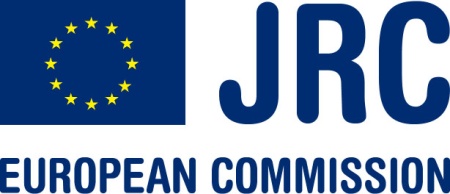 Działania Marii Skłodowskiej Curie: CEL
Rozwój kariery indywidualnego naukowca 
Rozwój potencjału ludzkiego instytucji
[Speaker Notes: CEL: większa liczba naukowców pracujących na potrzeby Europy
          mających wiedzę i umiejętności pracy w różnych sektorach: nauki, przemysł, administracja publiczna 

JAK: 
1. jasne i przejrzyste warunki zatrudniania – Karta i Kodeks
.   Wynagrodzenia, reintegracja powrót do badań po przerwie 
   
2. Programy szkoleniowe spójne z wymogami sektora badań i innowacji, w tym interdyscyplinarne 
 - nowe lub pogłębianie umiejętności  kluczowych dla UE , w tym poza czysto badawczymi 

3.  Udział sektora poza badawczego w kształtowaniu karier naukowych]
MSCA: charakterystyka
Działania MSC
KARIERA
KARIERA
IF
Individual Fellowships
ITN
Innovative Training Networks
Aplikują naukowcy
ITN
Innovative Training Networks
IF
Individual Fellowships
Aplikują instytucje i rekrutują naukowców
Researchers’ NIGHT
Researcher’s NIGHT
COFUND
Co-funding of 
fellowships 
programmes
RISE
Research & Innovative Staff Exchange
RISE
Research & Innovative Staff Exchange
COFUND
Co-funding of fellowships programmes
MSCA : Instytucje = Uczestnicy
ACADEMIC
 SECTOR
NON-ACADEMIC 
SECTOR
Działania MSC
KARIERA
KARIERA
ITN
Innovative Training Networks
IF
Individual Fellowships
Początkujący naukowcy
Doświadczeni naukowcy
Researchers’ NIGHT
Researcher’s NIGHT
Wszyscy pracownicy instytucji
Doświadczeni naukowcy
RISE
Research & Innovative Staff Exchange
COFUND
Co-funding of fellowships programmes
Początkujący naukowcy
MSCA: Naukowcy: 2 kategorie
DOŚWIADCZENIE NAUKOWE  (full-time equivalent) 
liczone OD momentu uzyskania uprawnień do podjęcia doktoratu;  np. w Polsce  jest to  tytuł magistra
ESR
EARLY-STAGE researcher 
< 4 lat
ER
EXPERIENCED researcher 
   4 lat lub tytuł doktora
liczone DO momentu:
zamknięcie konkursu: IF
 oddelegowanie: RISE
 rekrutacja: COFUND
rekrutacja:  ITN, COFUND
 oddelegowanie: RISE
34.800 €/rok
55.800 €/rok
MSCA: Naukowcy a mobilność
ZASADA MOBILNOŚCI 
	W momencie złożenia wniosku (IF), rekrutacji (ITN, COFUND) naukowiec nie może przebywać (praca, studia, etc.) w kraju instytucji przyjmującej dłużej niż 12 miesięcy w okresie ostatnich 3 lat przed datą referencyjną.
WYJĄTKI:
IF: granty reintegracyjne i granty po przerwie w badaniach gdzie można być w kraju goszczącym nie dłużej niż 3 lata w okresie pięcioletnim;
RISE: zasada nie obowiązuje. Pracownik może być oddelegowany jeśli pracował lub był związany z instytucja wysyłającą co najmniej 6 miesięcy.
Innovative Training Networks - ITN
wyszkolenie nowego pokolenia kreatywnych, przedsiębiorczych i innowacyjnych naukowców
zwiększenie doskonałości i ustrukturyzowanie szkoleń doktorantów

3 typy ITN: European Training Networks (ETN), European Industrial Doctorates (EID) lub European Joint Doctorates (EJD)
sieć składa się z minimum 3 uczestników (wyjątek: EID – tylko 2)
4-letni kompleksowy i komplementarny program szkoleń, organizacja warsztatów i konferencji
mobilność międzynarodowa i międzysektorowa, z naciskiem na  umiejętności innowacyjne; 
granty dla początkujących naukowców od 3 do 36 miesięcy

zwiększenie możliwości zatrudnienia dla naukowców i poprawa perspektyw rozwoju kariery naukowej
Charakterystyka:
Oczekiwane rezultaty:
Country 1
Country 1
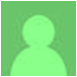 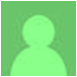 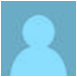 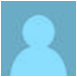 Academia
Non-academia
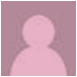 Academia
≥ 50%
Non-academia
Academia
Country 2
Country 1
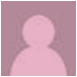 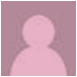 Country 2
Country 2
Country 3
Country 3
European
Joint
Doctorates
European Industrial Doctorates
European Training Networks
ITN – typy konsorcjów
Academia
Non-academia
Academia
Non-academia
Academia
Non-academia
Academia
Non-academia
Academia
Non-academia
Academia
Non-academia
Academia
Academia
Academia
Non-academia
Non-academia
Academia
[Speaker Notes: Difference is in a training and in exposure in non-academic sector
40% rule – to the budget; not to the person-months
Except the proposal there are Annexec mentioned incall (letters of comitment)]
MSCA ITN – kryteria oceny
Każde kryterium będzie oceniane w skali 0 – 5 punktów.
Wnioski, które nie uzyskają co najmniej 70% możliwych
    punktów nie będą rekomendowane do finansowania.
Individual Fellowships – IF
rozwój kreatywności i innowacyjnego potencjału najlepszych lub najbardziej obiecujących doświadczonych naukowców
stworzenie możliwości zdobywania nowej wiedzy, pracy nad projektami badawczymi w/poza Europą, powrót do kariery naukowej, lub powrót do Europy

European Fellowships (12-24 miesięcy) i Global Fellowships (12-24 miesięcy w KT + 12 miesięczna faza powrotna w Europie)
European Fellowships oferują także granty reintegracyjne i związane z powrotem do kariery naukowej
badania, szkolenia oraz oddelegowania, szczególnie do sektora pozaakademickiego wpisujące się w rozwój kariery
Granty są przenośne

zwiększenie potencjału najlepszych naukowców i umożliwienie im rozwoju zarówno w sektorze akademickim, jak i pozaakademickim
CEL:
Charakterystyka:
Oczekiwane rezultaty:
Global Fellowships
European Fellowships
IF – European and Global
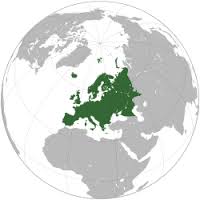 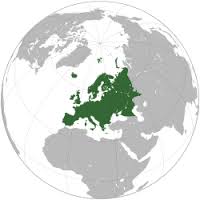 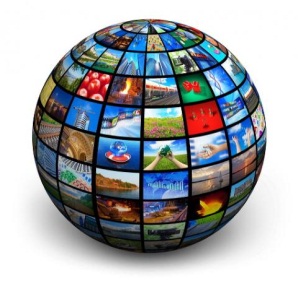 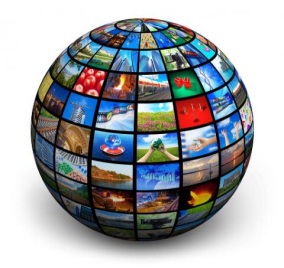 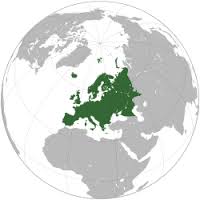 MSCA IF – kryteria oceny
Każde kryterium będzie oceniane w skali 0 – 5 punktów.
Wnioski, które nie uzyskają co najmniej 70% możliwych
    punktów nie będą rekomendowane do finansowania.
Research & Innovation Staff Exchange - RISE
promowanie międzynarodowej i/lub międzysektorowej (w tym z krajami trzecimi) współpracy poprzez wymianę pracowników naukowych, technicznych i kadry zarządzającej

komplementarny projekt badawczy i innowacyjny realizowany przez konsorcjum: 3 instytucje z 3 różnych krajów (min 2 kraje z UE/stowarzyszone)
oddelegowanie  pracowników na okres od 1 do 12 miesięcy:
    w Europie: KE finansuje tylko wymianę międzysektorową (ale nie  w obrębie tego samego kraju) oraz wymianę pracowników pomiędzy Europą i krajami trzecimi
działania innowacyjne, szkoleniowe, konferencje 


wzmocnienie współpracy pomiędzy instytucjami z różnych sektorów oraz pomiędzy UE a krajami trzecimi
CEL:
Charakterystyka:
Oczekiwane rezultaty:
RISE – Wymiana pracowników
UE/kraje stowarzyszone
UE/Kraje stowarzyszone
Kraje trzecie
Academia
Academia
Academia
Non-academia
Non-academia
Non-academia
MSCA RISE – kryteria oceny
Każde kryterium będzie oceniane w skali 0 – 5 punktów.
Wnioski, które nie uzyskają co najmniej 70% możliwych
    punktów nie będąrekomendowane do finansowania.
Dofinansowywanie programów - COFUND
wzmocnienie regionalnych, krajowych i międzynarodowych programów stypendialnych wspierających doskonałość szkoleń naukowców, mobilności i rozwoju kariery naukowej

wspieranie istniejących lub nowo utworzonych programów ukierunkowanych na międzynarodowe, międzysektorowe i interdyscyplinarne szkolenia oraz mobilność 
Doctoral Programmes (ESR); Fellowships Programmes (ER) 
projekty składane i realizowane przez jedna instytucję
możliwe tworzenie synergii z Funduszami Strukturalnymi
długość grantu dla naukowców to minimum 3 miesiące

wykorzystanie synergii pomiędzy działaniami UE i regionalnymi, krajowymi i międzynarodowymi celem zwiększenia funduszy i dostępności grantów
CEL:
Charakterystyka:
Oczekiwane rezultaty:
MSCA COFUND – kryteria oceny
Każde kryterium będzie oceniane w skali 0 – 5 punktów.
Wnioski, które nie uzyskają co najmniej 70% możliwych
    punktów nie będą rekomendowane do finansowania.
European Researchers' Night - NIGHT
CEL:
przybliżenie zawodu naukowców obywatelom
zwiększenie świadomości społecznej w zakresie działań badawczych i innowacyjnych 

organizacja „Nocy Naukowca” tego samego dnia w całej Europie;  zazwyczaj jest to ostatni piątek września
adresatem jest lokalna społeczność, ale szczególna uwaga poświęcona uczniom i studentom
promocja europejskiego wymiaru badań oraz podejścia do równowagi płci w nauce i innowacjach
angażowanie naukowców, których badania są finansowane ze środków H2020

zwiększenie świadomości znaczenia kariery naukowej a w dalszej  perspektywie zachęcenie młodych ludzi do jej podejmowania
Charakterystyka:
Oczekiwane rezultaty:
MSCA: konkursy 2014
11 grudnia 2013:
 ITN       (09.04.2014)
 RISE     (24.04.2014) 
 NIGHT  (04.03.2014)

12.03.2014: 
 IF           (11.09.2014)
10 kwietnia 2014
 COFUND (02.10.2014)
805 mln €
http://ec.europa.eu/research/participants/portal
http://ec.europa.eu/research/participants/portal
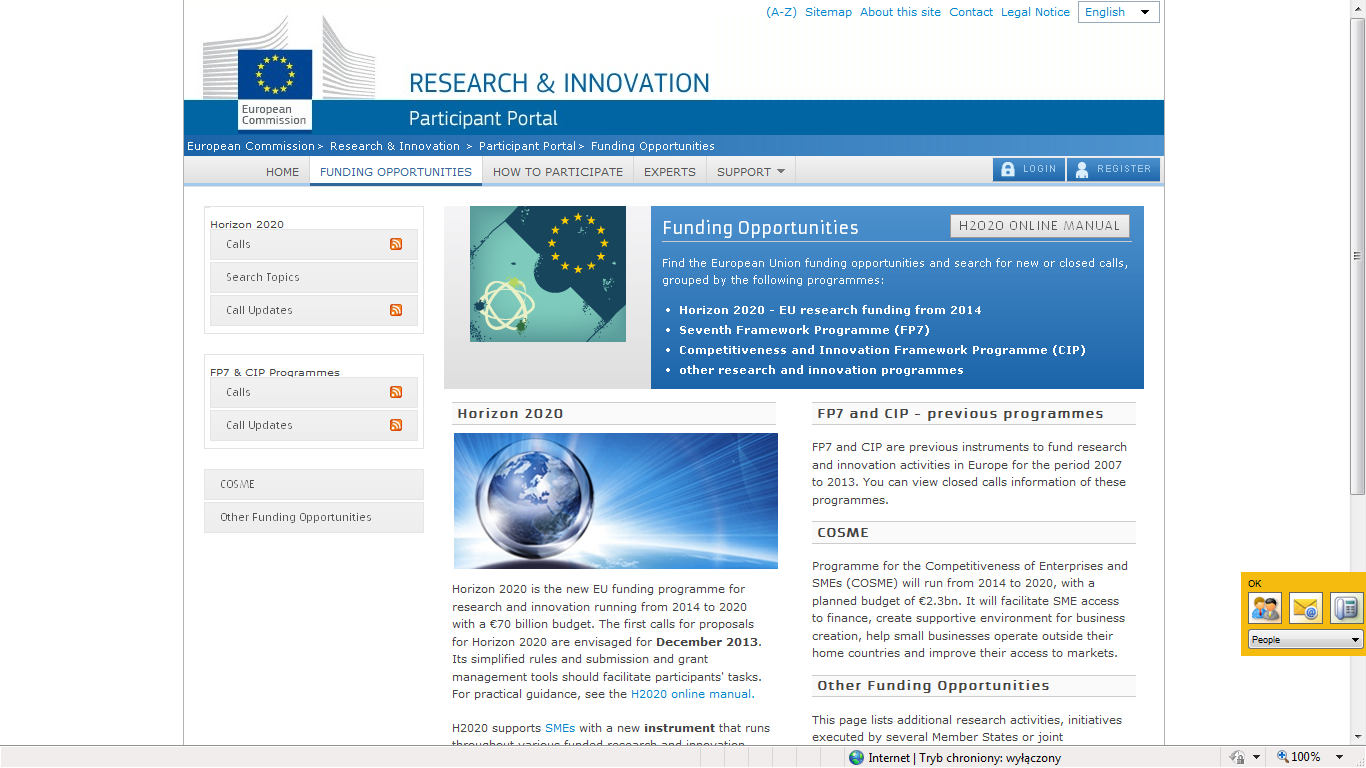 Zapraszamy
Krajowy Punkt Kontaktowy 
    Programów Badawczych UE
      Instytut Podstawowych Problemów Techniki 
      Polskiej Akademii Nauk

        ul. Krzywickiego 34
        02-078 Warszawa 

tel:        +4822 828 74 83 
fax:       +4822 828 53 70 
e-mail:  kpk@kpk.gov.pl